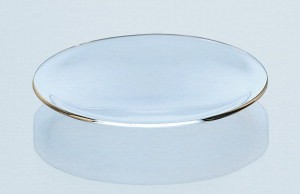 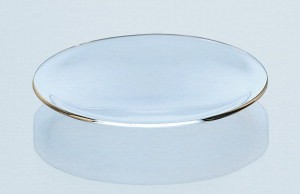 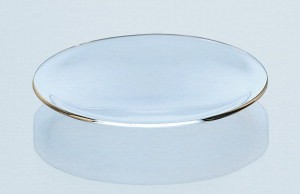 druppel hexaan  	

	C6H14
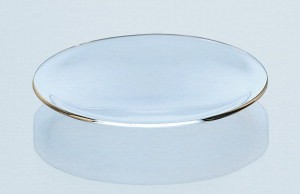 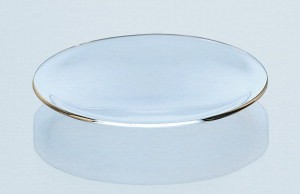 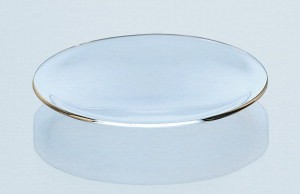 druppel hexaan  	             druppel ethanol

	C6H14                                               C2H5OH
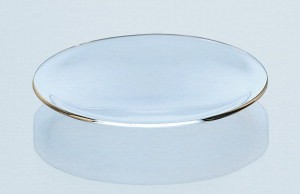 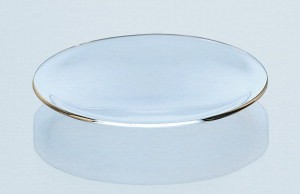 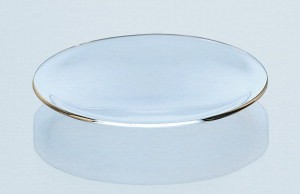 druppel hexaan  	             druppel ethanol                          druppel water                                    

	C6H14                                               C2H5OH                                           H2O
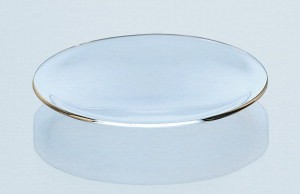 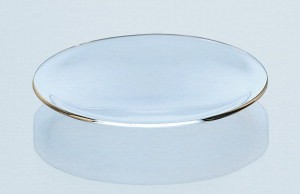 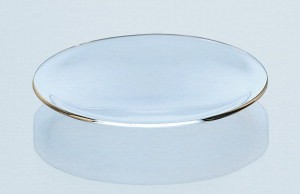 druppel hexaan  	             druppel ethanol                          druppel water                                    

	C6H14                                               C2H5OH                                           H2O
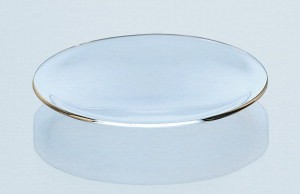 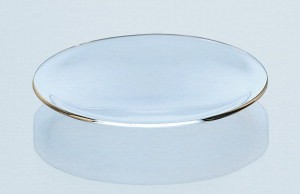 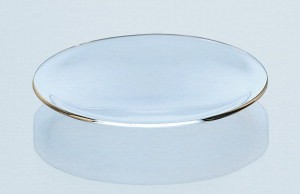 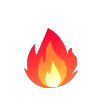 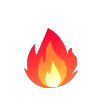 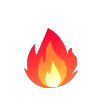 2 s			                 8 s                                                    17 s
druppel hexaan  	             druppel ethanol                          druppel water                                    

	C6H14                                               C2H5OH                                           H2O
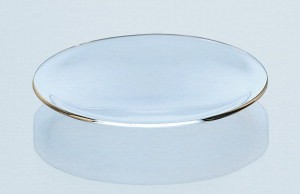 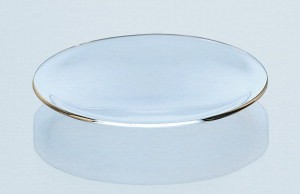 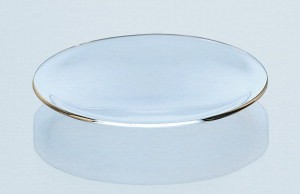 2 s			                 8 s                                                    17 s
vanderwaalsbinding	         waterstofbruggen                          waterstofbruggen
druppel hexaan  	             druppel ethanol                          druppel water                                    

	C6H14                                               C2H5OH                                           H2O
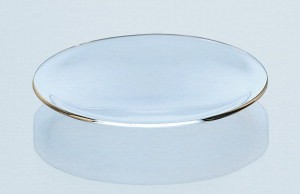 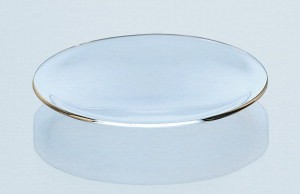 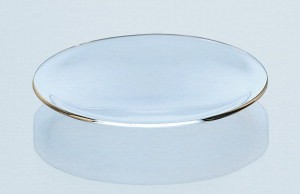 2 s			                 8 s                                                    17 s
vanderwaalsbinding	         waterstofbruggen                          waterstofbruggen			
                                                                   1  OH groep                                   2 OH groepen